Plasma Sources for Laser Plasma Accelerators
A. J. Gonsalves1, B. Cros2, E. Esarey1, H, M. Milchberg3,
C. G. R. Geddes1, C. B. Schroeder1, M. Turner1, A. Zigler4

1Lawrence Berkeley National Laboratory, Berkeley, California 94720 USA
2CNRS, LPGP, Universite Paris-Saclay, 91405 Orsay, France
3University of Maryland, College Park, MD 20742 USA
4Hebrew University of Jerusalem, Israel

Snowmass AF6 Workshop
September 24th, 2020
1
Plasma channels important for future collider designs. Several technologies demonstrated
Staged, channel-guided LPAs offer potential for high-gradient, efficient colliders
Staging mitigates dephasing and pump depletion
Plasma channel mitigates diffraction
C. B. Schroeder et al., PRSTAB  13, 101301 (2010)
Plasma channels on DOE roadmap
Capillary discharges (& laser-heating)
Laser-heating
Dielectric capillaries
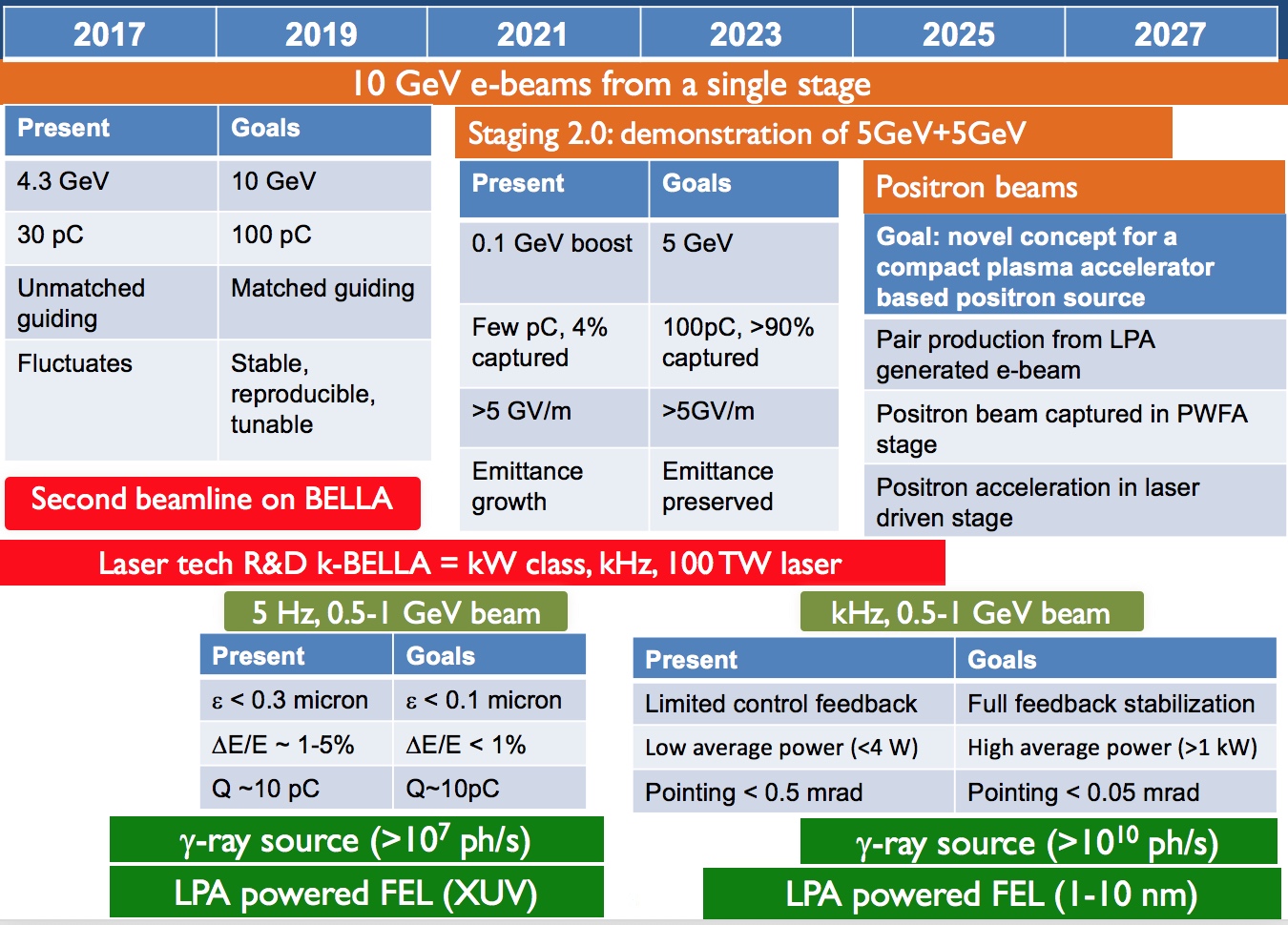 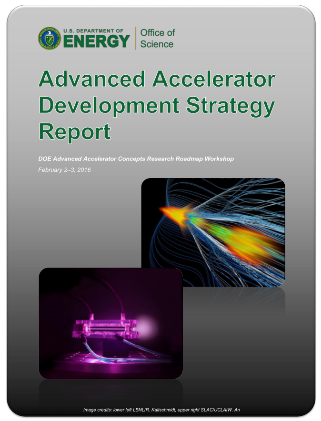 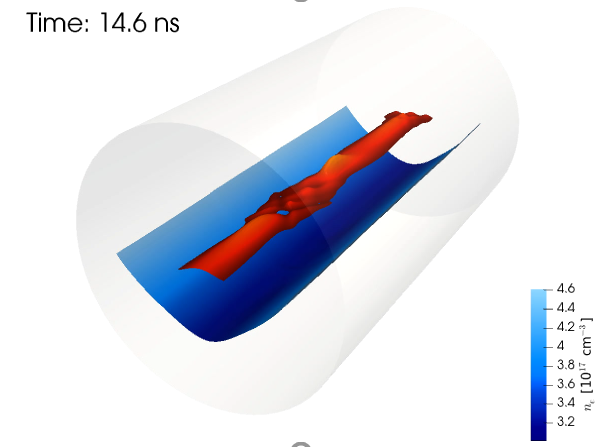 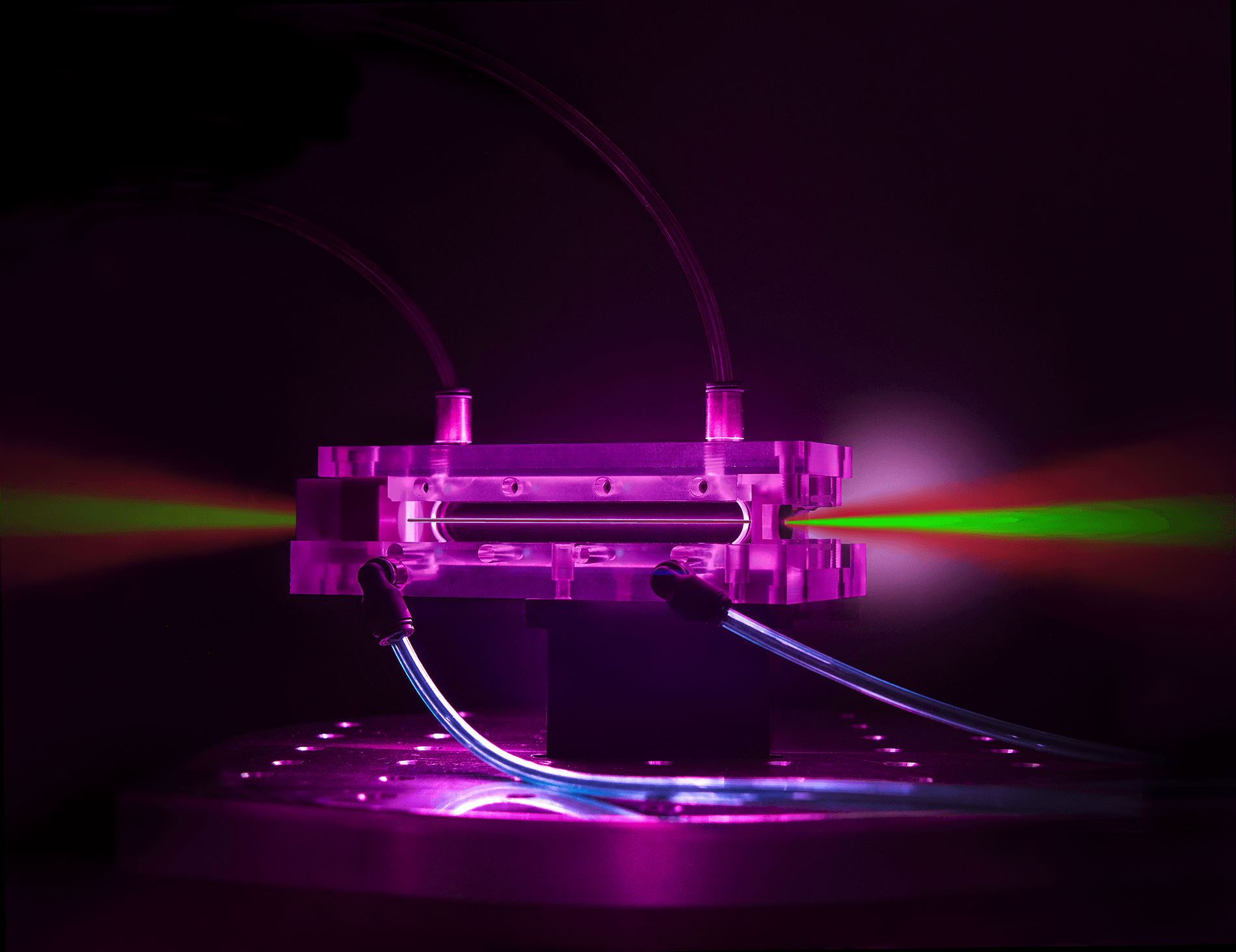 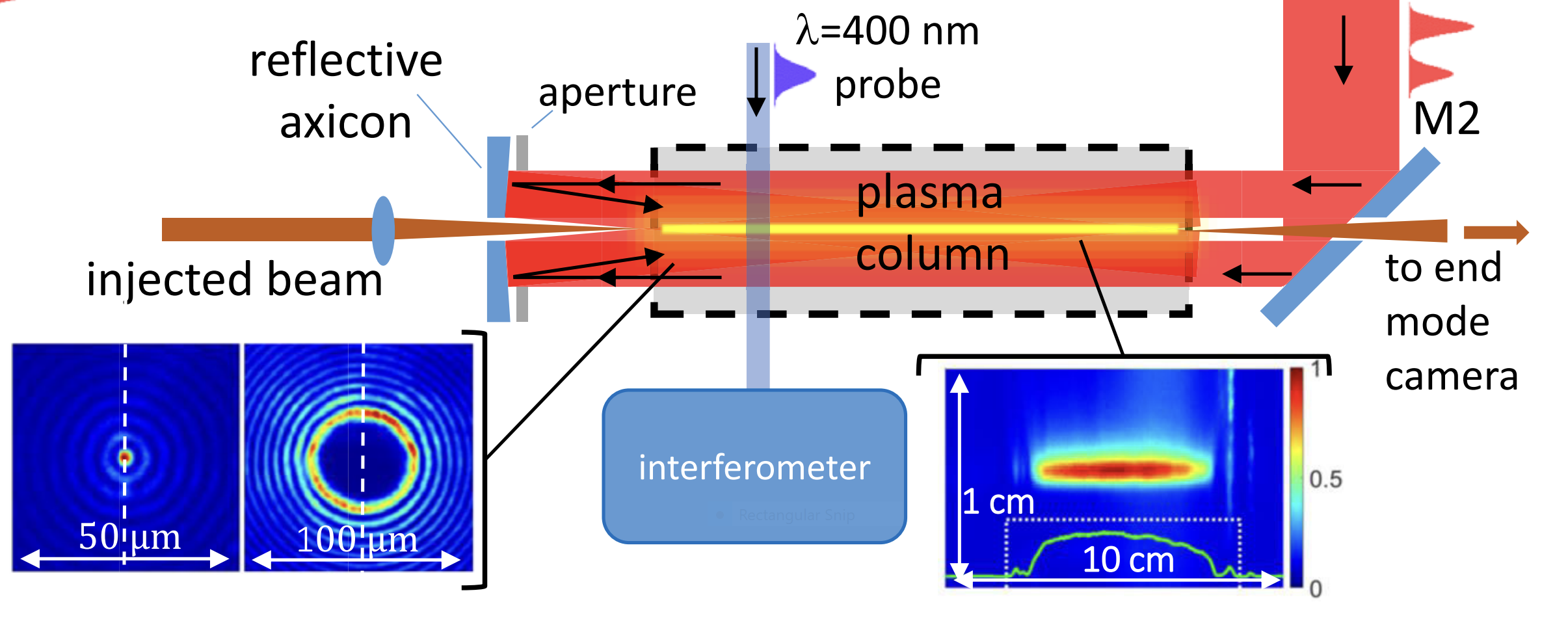 Used to produce e beams up to 8GeV
B. Miao et al., PRL 125, 074801 (2020); 
R. J. Shalloo et al., PRE 97, 053203 (2018)
A. J. Gonsalves et al., PRL 122, 084801 (2019)
Also can provide for:
Bunch transport (focusing) between stages
Laser pulse coupling between stages
Multi-GeV energy & emittance measurements
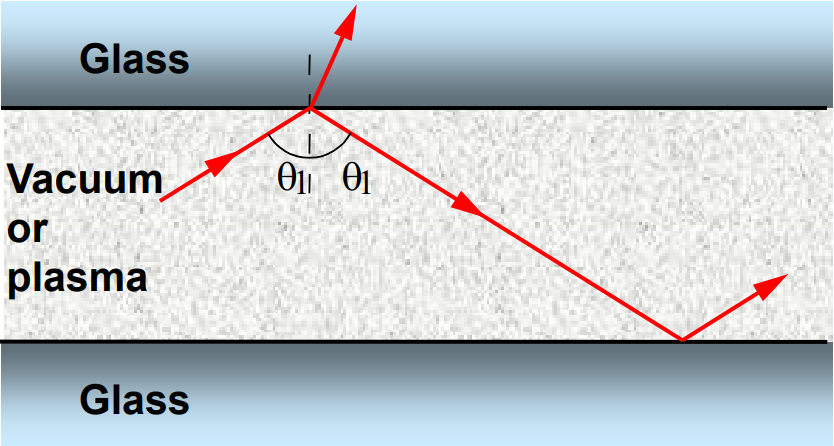 S. Steinke et al., Nature 530, 190 (2016)
A. Zigler et al., APL 113, 183505 (2018)
S. K. Barber et al., APL 116, 234108 (2020)
B. Cros et al., PRE 65, 026405 (2002)
2
Further plasma channel R&D required for HEP
Plasma channel requirements have not been demonstrated simultaneously:
density ~1017cm-3, matched spot size tens of mm, length tens of cm, kHz repetition rate, stable. 
Example R&D
Can laser-heating in discharge capillaries operate at ~1x1017cm-3 lower density with laser heater while maintaining ~60mm matched spot size for ~10GeV stages? Needs optimization of heater laser. Operation at kHz repetition rates? Needs photon acceleration of a trailing beam.
Demonstrate low-leakage, high-power guiding in laser-based channels. Can they be made stable? Needs both neutral gas and laser stabilization and control. High rep rate feedback.
R&D on hollow channels for ideal E fields & Coulomb scattering mitigation needed
Requires orders of magnitude lower on-axis density than wall density of ~1017cm-3 & transition over ~micron length 
How to generate?
In a dielectric capillary? How to lower wall density and maintain sharp transition? How to operate at high repetition rate (mitigate laser damage)?
Using cluster jets and flow around obstacles? Can high enough cluster fraction be produced?
3